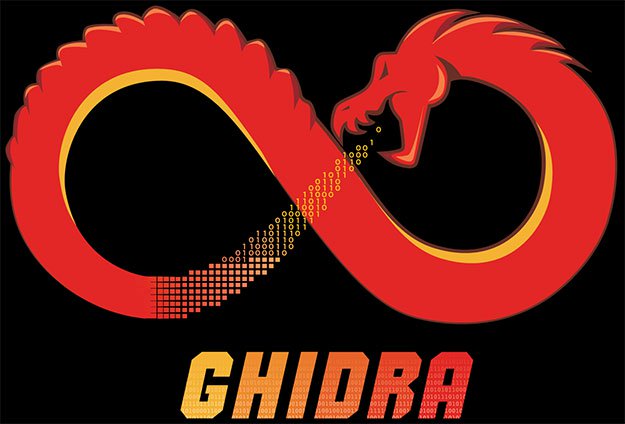 Zuhair and Bryan
What is Ghidra?
Ghidra is a software reverse engineering (SRE) framework created and maintained by the National Security Agency Research Directorate.
Suite of full-featured, high-end software analysis tools that enable users to analyze compiled code on a variety of platforms including Windows, macOS, and Linux.
FREE AND OPEN SOURCE
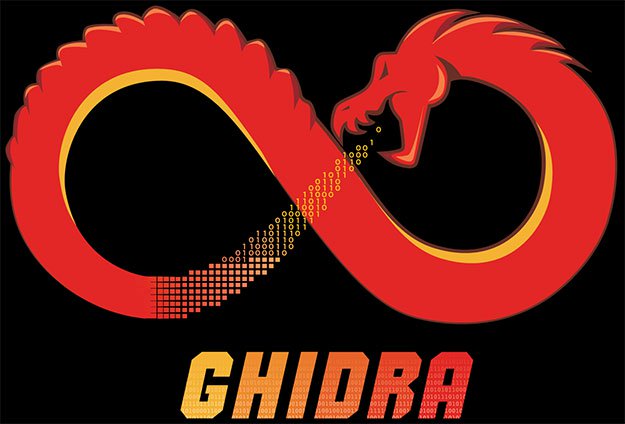 Demo Time
Features
Capabilities include disassembly, assembly, decompilation, graphing, and scripting, along with hundreds of other features.
Ghidra supports a wide variety of process instruction sets and executable formats and can be run in both user-interactive and automated modes.
Why This is Awesome News
Prior reverse engineering tools are very expensive. IDA costs up to $10,000 annually.
This makes reverse engineering a lot more accessible students/hobbyists.
Ghidra is also feature rich, so YOU aren’t missing out on anything.
In fact, there are tonnes of features you won’t find in IDA.
“By being free and readily available, it will likely proliferate and could inform both defense and offense in unforeseen ways.”– wired.com
Stuff IDA doesn’t have
(That Ghidra does)
Project oriented workflow
Ability to load multiple binaries, trace code between libraries
Designed for collaboration
AN UNDO BUTTON
Supports architectures by default that are pay-only in IDA
Large API surface and scripting potential
Decompilation of binary to pseudo-C code
Potentially massive community because FREE AND OPEN SOURCE
Beautiful Java Swing UI
A lot more…..
[Speaker Notes: https://security.stackexchange.com/questions/204876/what-is-the-difference-between-ghidra-and-ida
https://news.ycombinator.com/item?id=19315273]
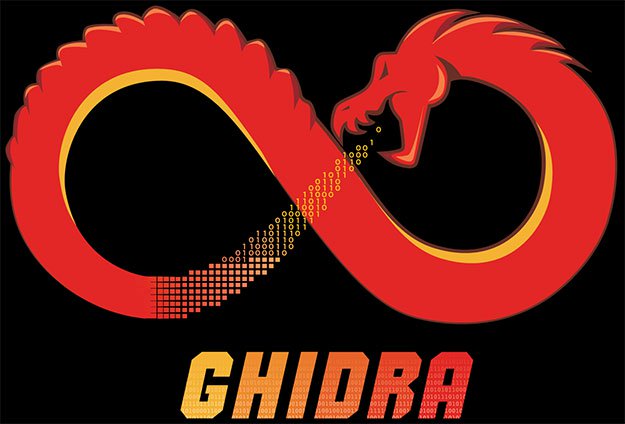